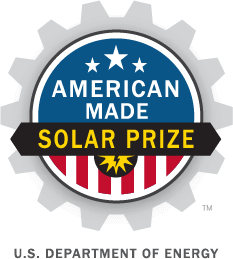 Durable Antireflective, Anti-Soiling, and Self-Cleaning Glass for Solar Modules
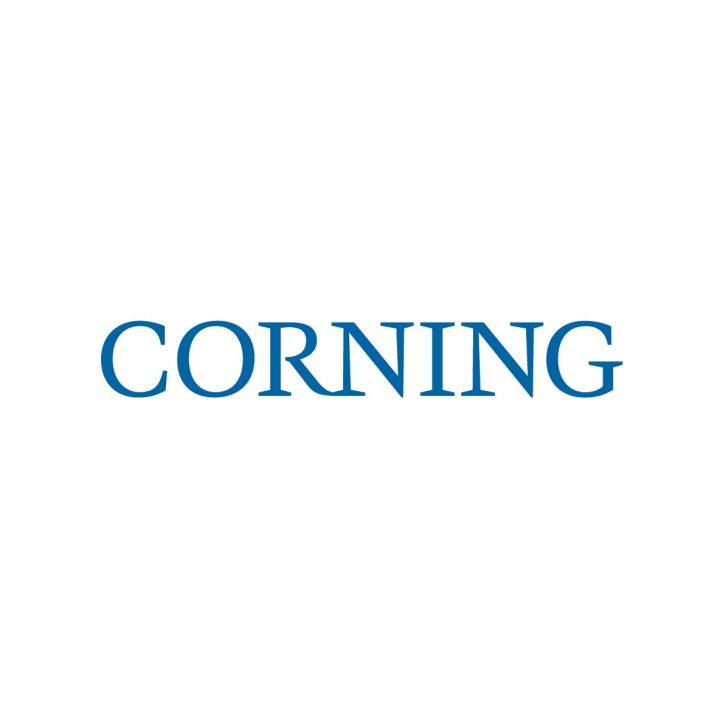 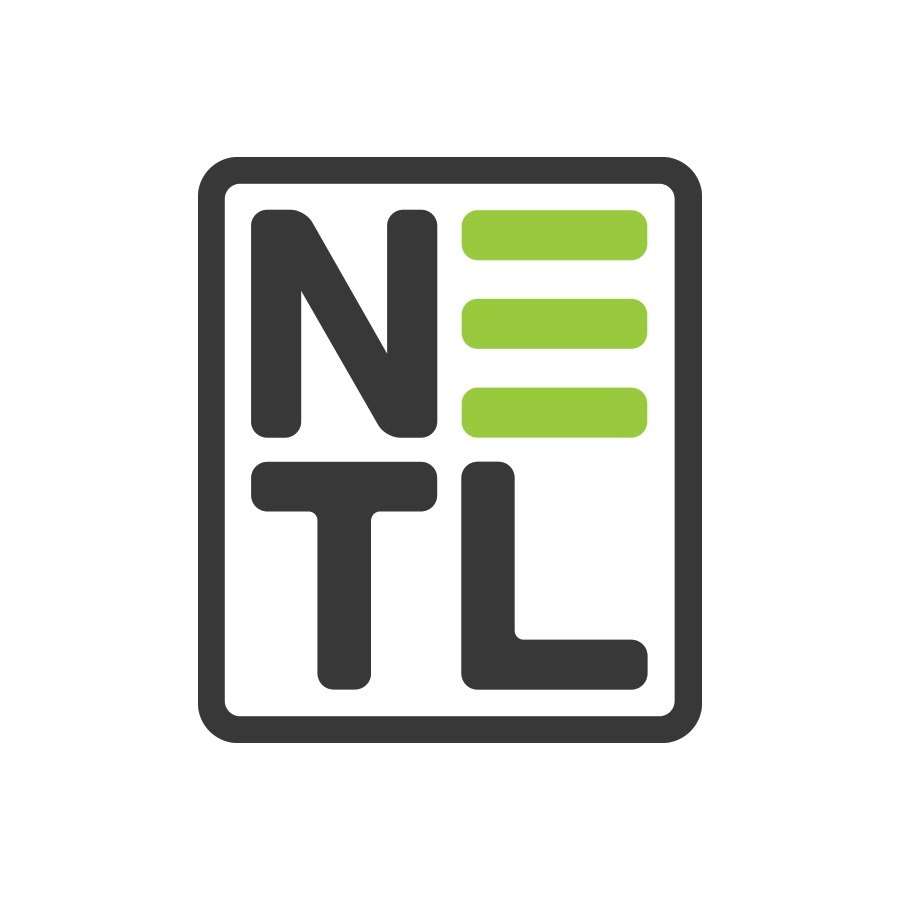 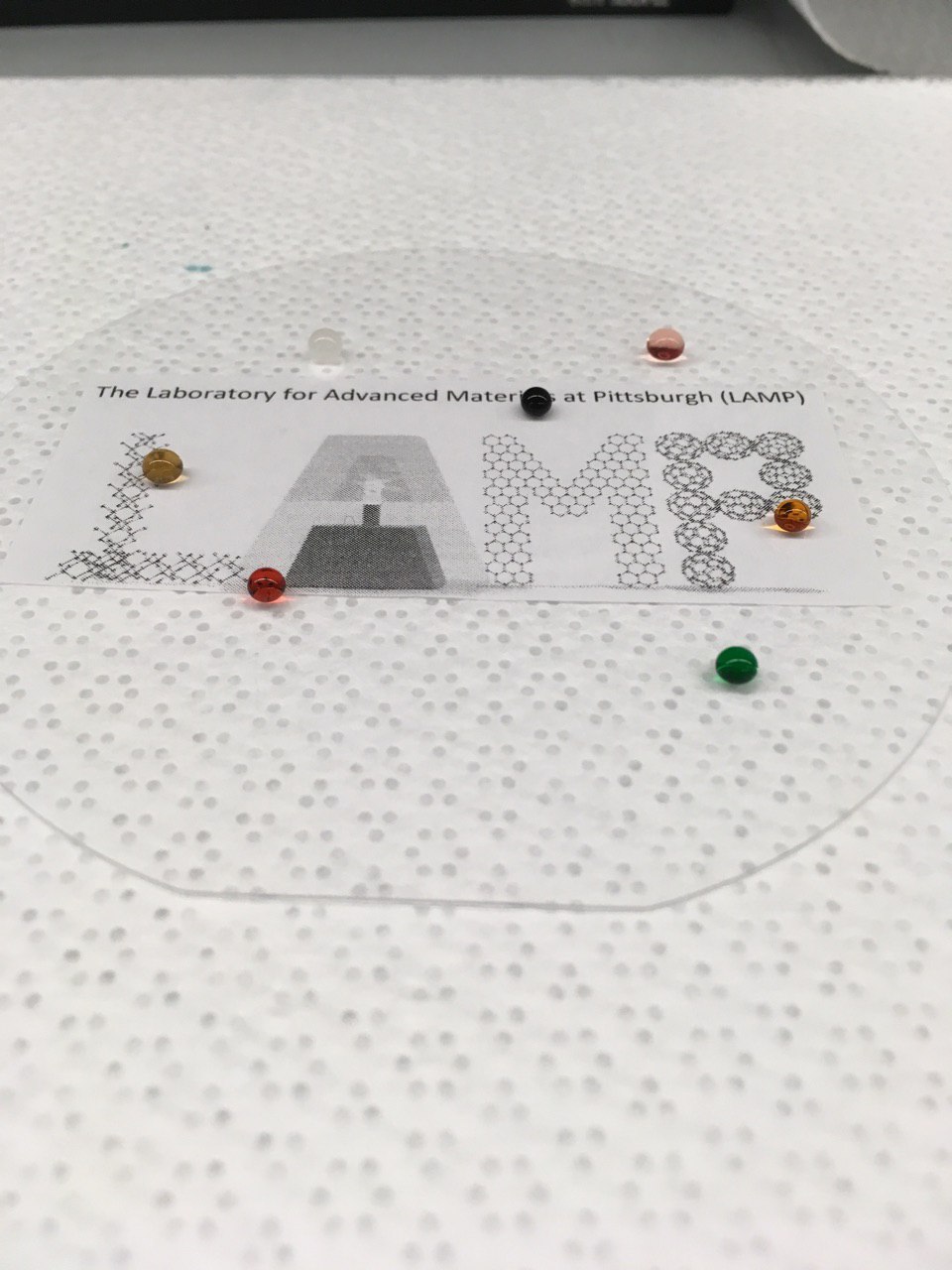 Milk
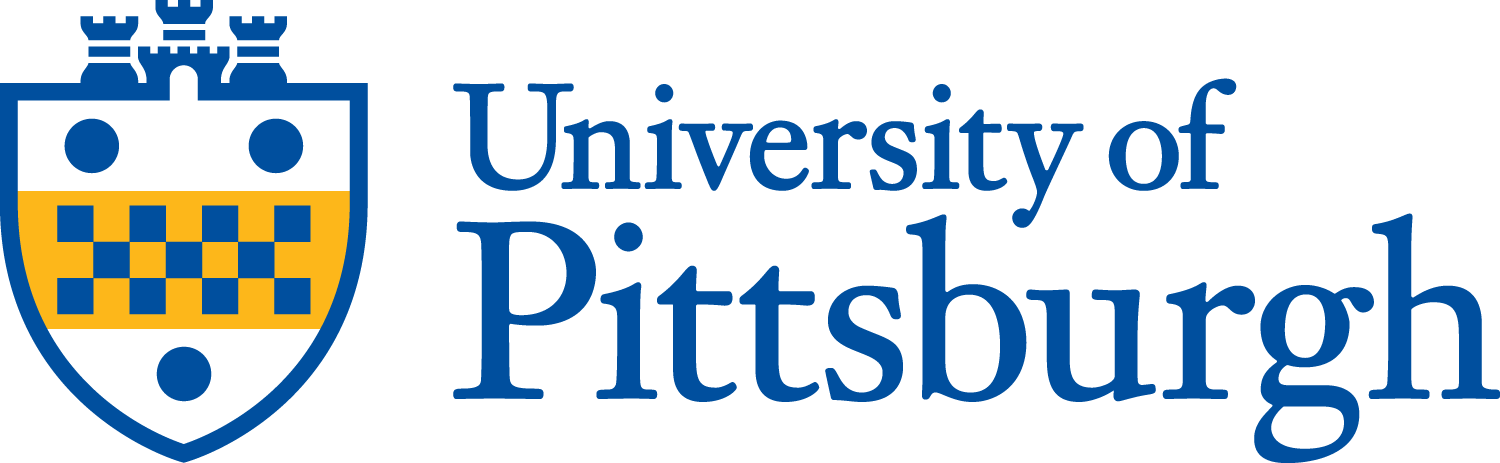 Blood
Ethylene Glycol
Efficiency Loss Issues
Ready! Goals Met
Coffee
Orange Juice
Reflection at the air/glass interface due to an instantaneous change in the index of refraction
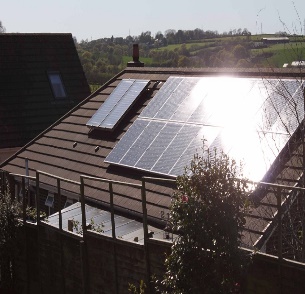 Cranberry Juice
Water
Soiling from particulates/pollutants  lead to as much as ~60% efficiency loss!
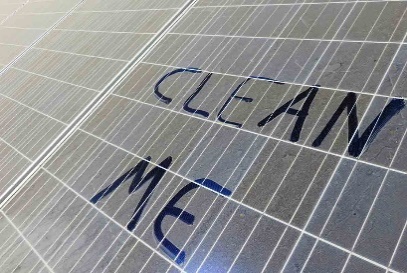 Proposed Work
Antireflection
Anti-Soiling and Self-Cleaning
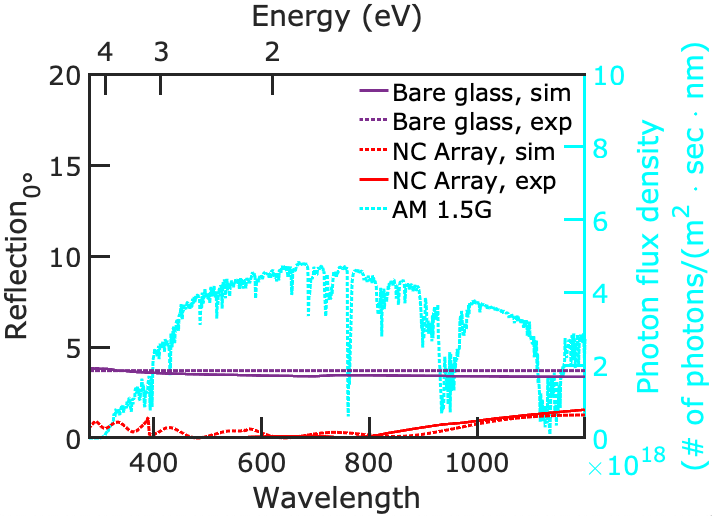 Improve scalability of processing to > 20 cm x 20 cm areas
Demonstrated less than 5% decrease in transmission with soiling
Demonstrate silicon minimodule environmental durability
Key Personnel/Organizations
Demonstrated broad angle (0.4% at 0° incidence) and broadband antireflection (4.9% at 65°)
Irregular like nanostructures on the glasswing butterfly
Corning
Dr. Carl E. Crossland


Pitt
Dr. Paul W. Leu
Sajad Haghanifar
Sooraj Sharma
Benjamin Bailey
NETL
Dr. Paul Ohodnicki
Dr. Bryan D. Morreale
Superomniphobic glass repellent to a wide array of liquids and particles
Particulates adhere weakly to surface and are easily removed by dew condensation